The power of Textless Logos
By Shakira Reid
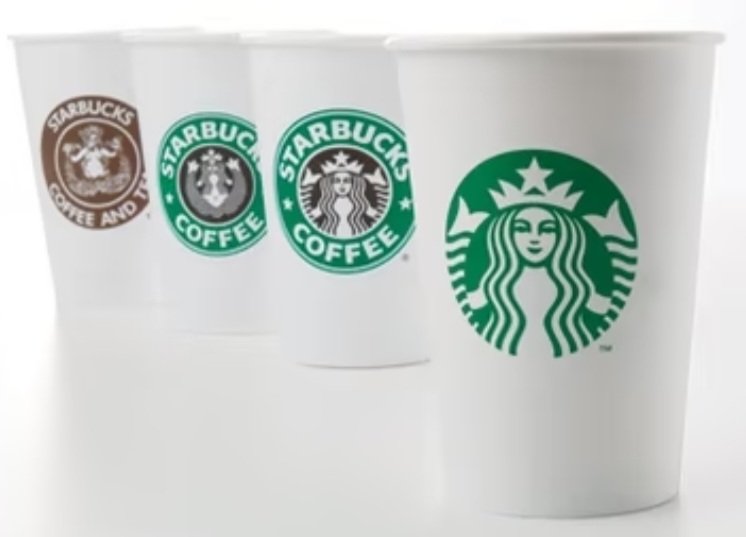 What are textless logos?
Textless logos are symbols of brands that ooze confidence
 It’s a variety of components that make up a brand’s identity
 They’re often simpler and more memorable
(Fig 1, The Atlantic, 2016)
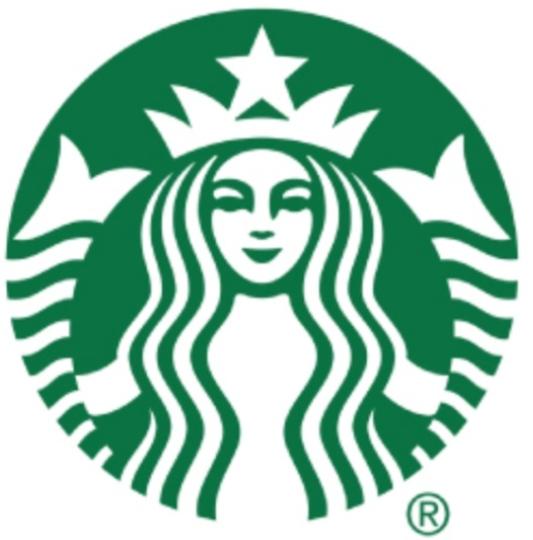 (Fig 2, Wordless logos, 2019)
How are they recognisable?
The Colour
The Typeface
The Design
They are Simple
They’re Consistent
They’re Memorable
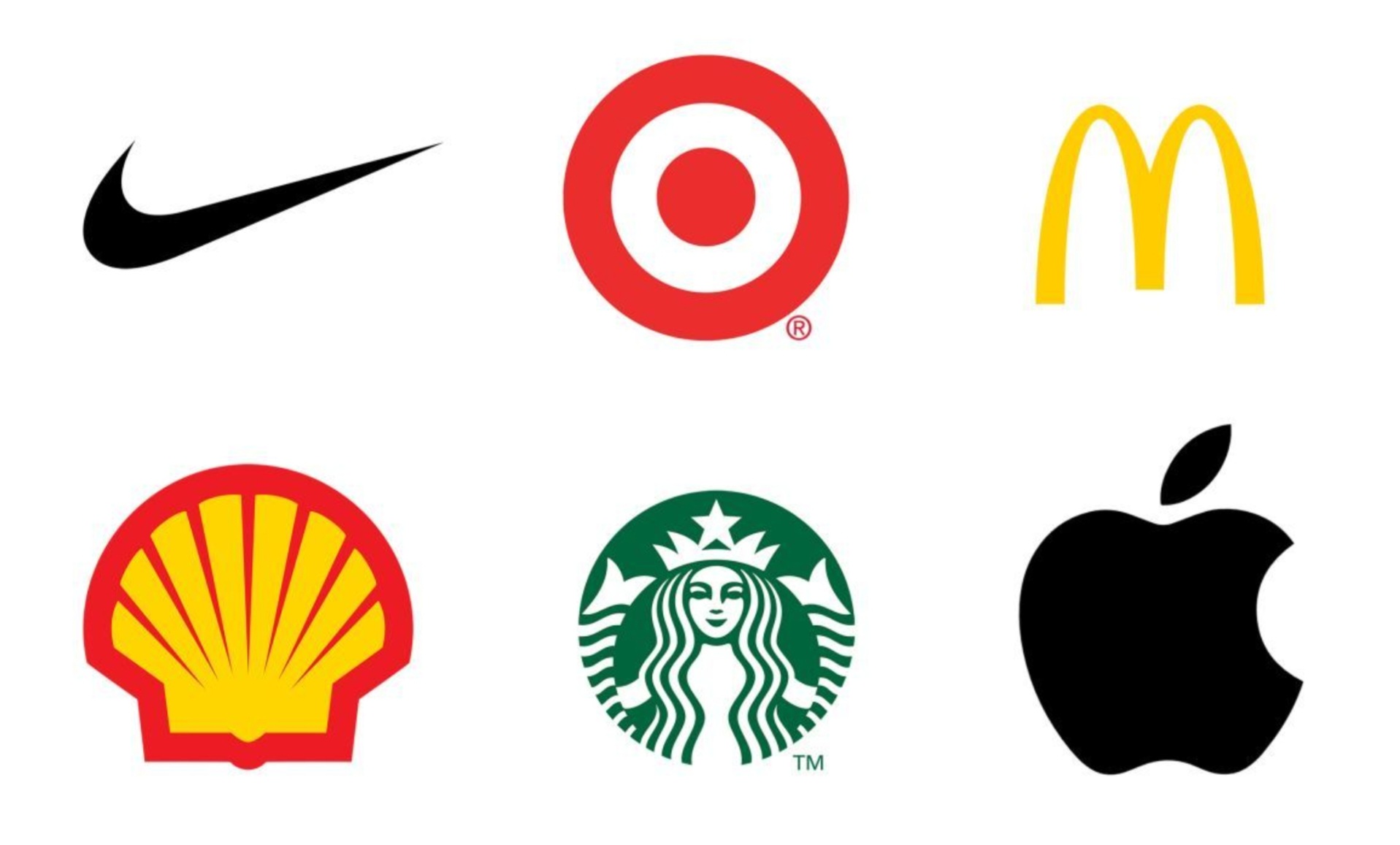 (Fig 3, Creative Bloq, 2022)
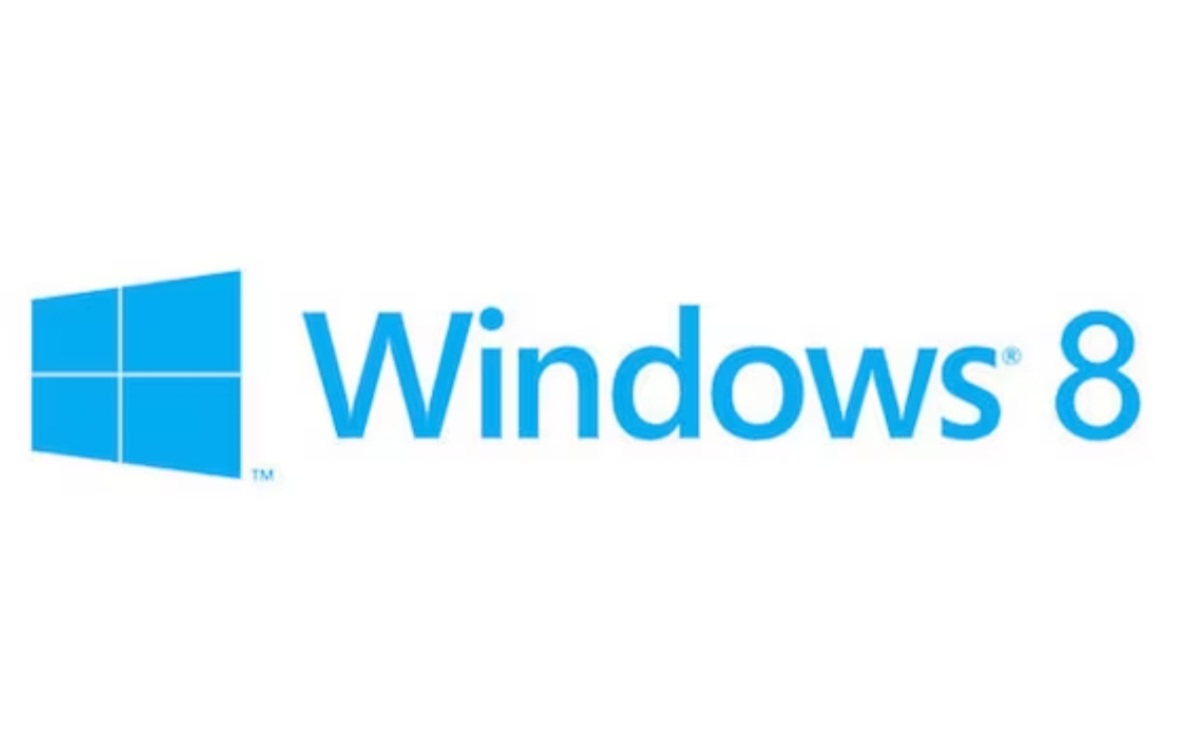 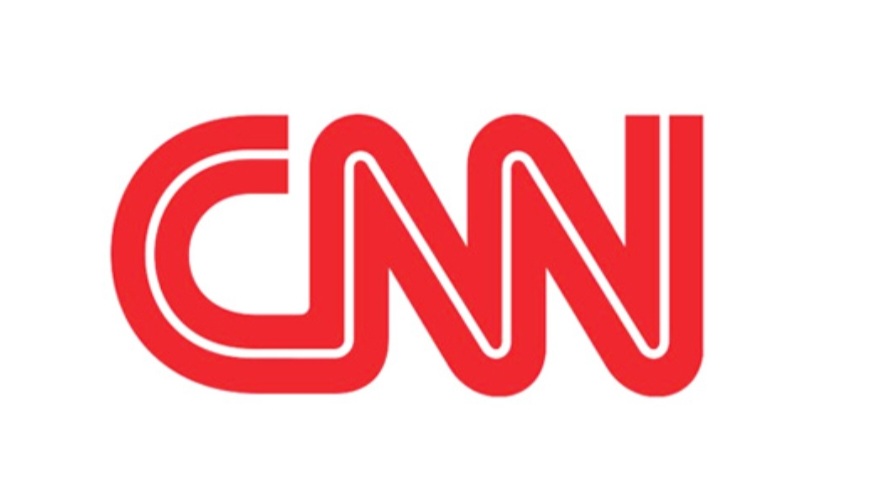 (Fig 4, 99 Designs, 2015)
(Fig 5, Paula Scher, 2015)
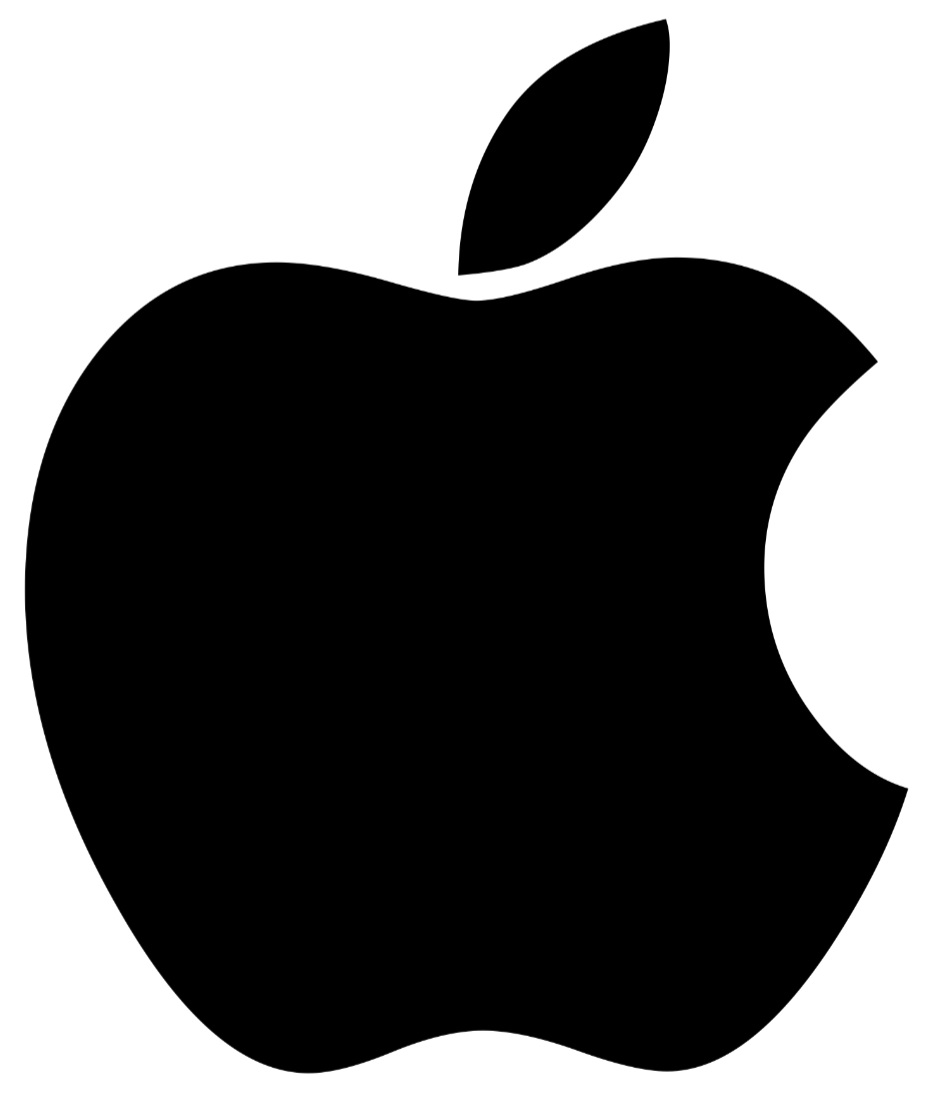 Communication
Visuals 
 Memorable 
Versatile
Languages 
Cultures
Simplicity
Modernity
Colour
Shape
Negative Space
Learning Impairments
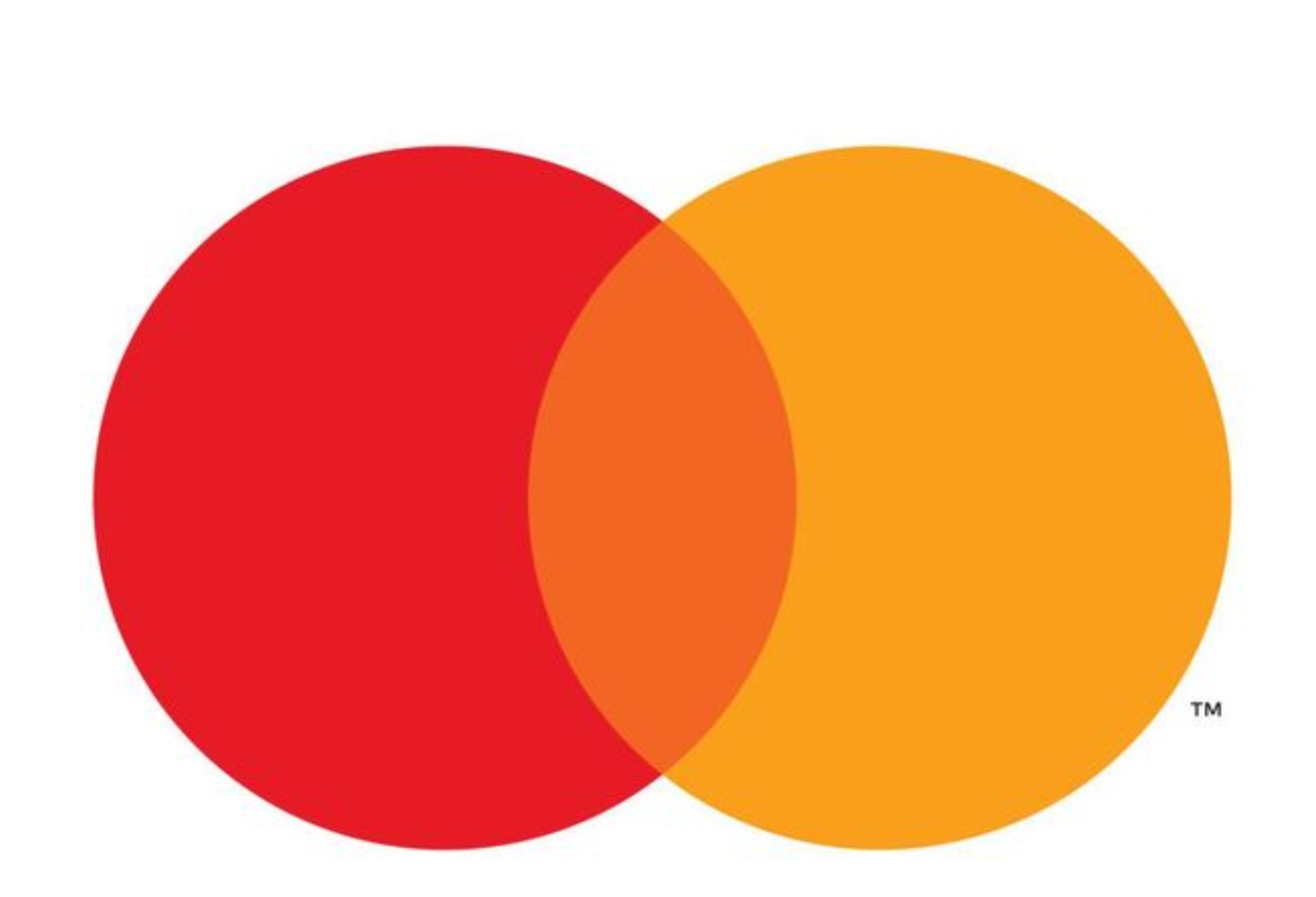 (Fig 6, IDB, 2022)
(Fig 7, Design Host, 2019)
Transition
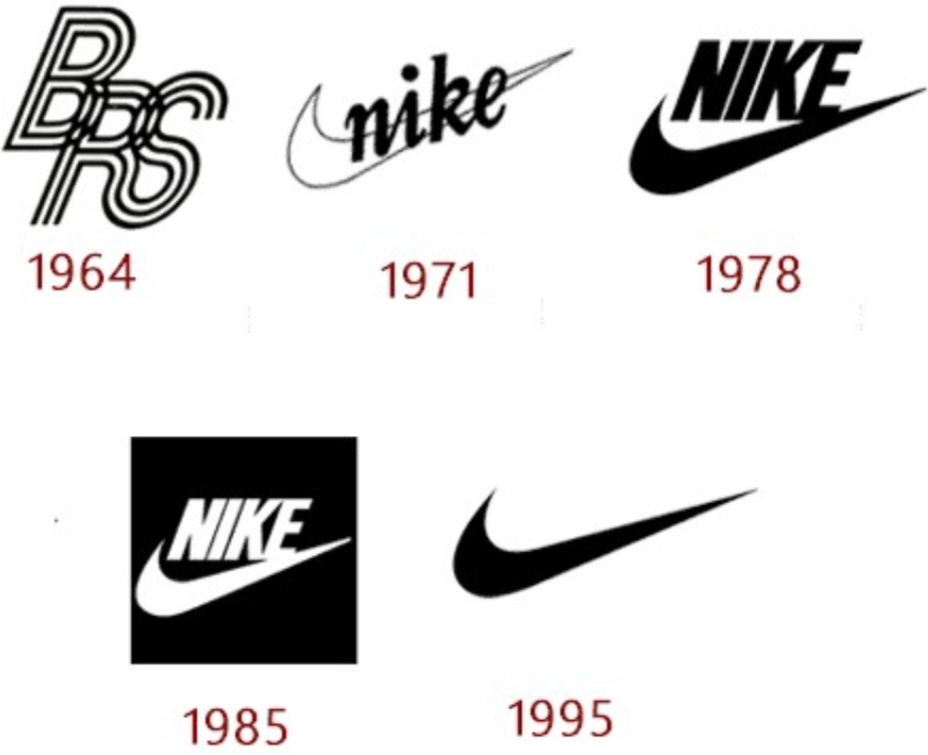 Textless logos are symbols of brands that ooze confidence
 It’s a variety of components that make up a brand’s identity
 They’re often simpler and more memorable
(Fig 8, LogoMyWay, 2023)
“Words have meaning, type has spirit”
                            -Paula Scher-
Alex Bigman (2015) 99 Designs: Get To Know Paula Scher Accessed On: (April 27, 2023)                                                                                https://99designs.com/blog/famous-design/paula-scher-titan-of-postmodern-design/ 
Austin Winder (2019) 5 Reasons Why Popular Brand Logos Are So Successful, Accessed On: (April 25,2023)                         https://www.insightsforprofessionals.com/marketing/leadership/reasons-why-popular-brand-logos-are-successful 
Christian Zibreg (2022) IDB: How To Type The Apple Logo Accessed On: (April 27, 2023)                                                   https://www.idownloadblog.com/2018/07/03/howto-type-apple-logo-symbol/ 
Kalle Oskari Mattila (2016) The Atlantic: Why Are So Many Of Today’s Logo’s Wordless? Accessed On: (April 26, 2023)                                     https://www.theatlantic.com/business/archive/2016/09/the-age-of-the-wordless-logo/499166/ 
LogoMyWay: Nike Logo and it’s History Accessed On: (April 26, 2023) https://blog.logomyway.com/nike-logo/  
Michelle Flandreau (2016) Who Is The Starbucks Siren Accessed On: (April 25, 2023)                                                           https://stories.starbucks.com/stories/2016/who-is-starbucks-siren/
Nick Carson (2022)  Creative Bloq: 8 famous textless logos and why they work Accessed On: (April 29, 2023)                                                                                                  https://www.creativebloq.com/features/6-famous-textless-logos-and-why-they-work 
Paul McGlade (2015) Paula Scher: Accessed On: (April 27, 2023) https://paulmcglade.github.io/paulascher/index.html 
Wordless logos: The Power It Holds And How To Leverage On It (2019) Accessed On: (April 24, 2023)                                                                               https://www.logodesignteam.com/blog/wordless-logos/
Rss Bot (2019) Design Host: 6 Famous Textless Logos And Why They Work Accessed On: (April 28, 2023)                                                                                                        https://designhost.gr/topic/10787-6-famous-textless-logos-and-why-they-work/
Bibliography